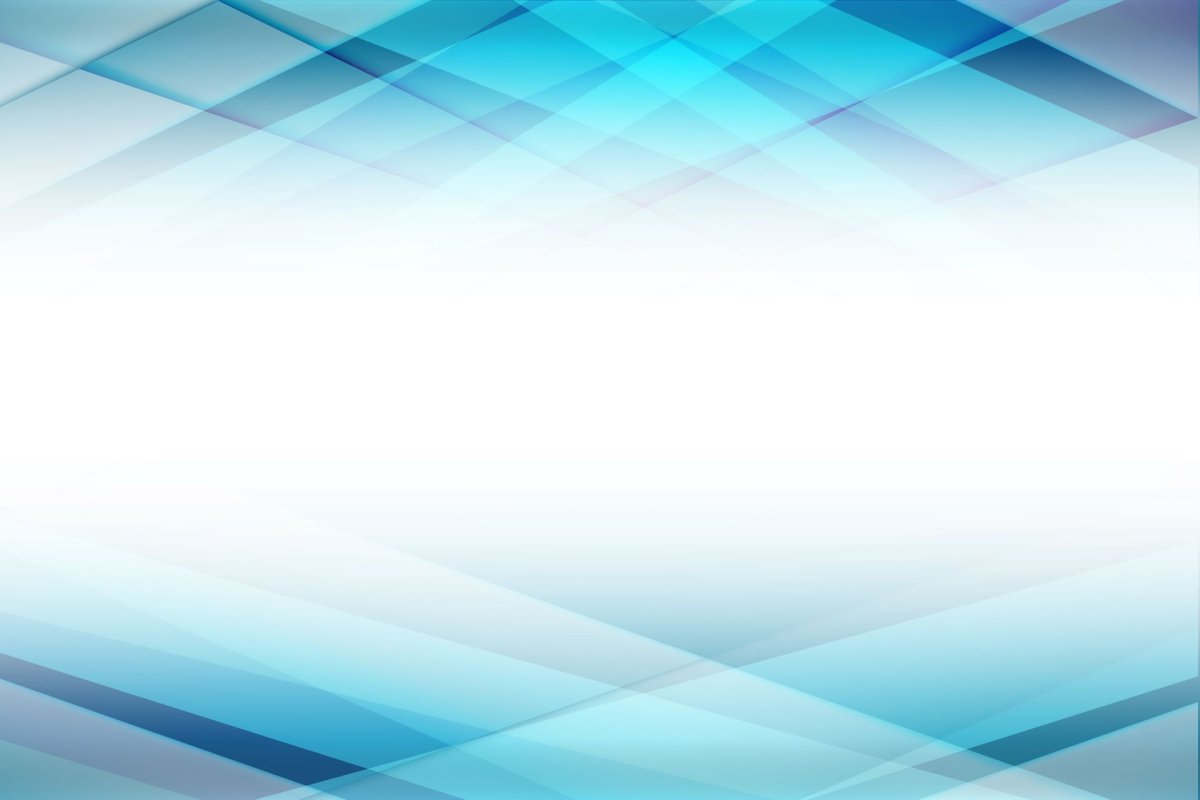 «Разработка урока русского языка во 2 классе 
«Синонимы»
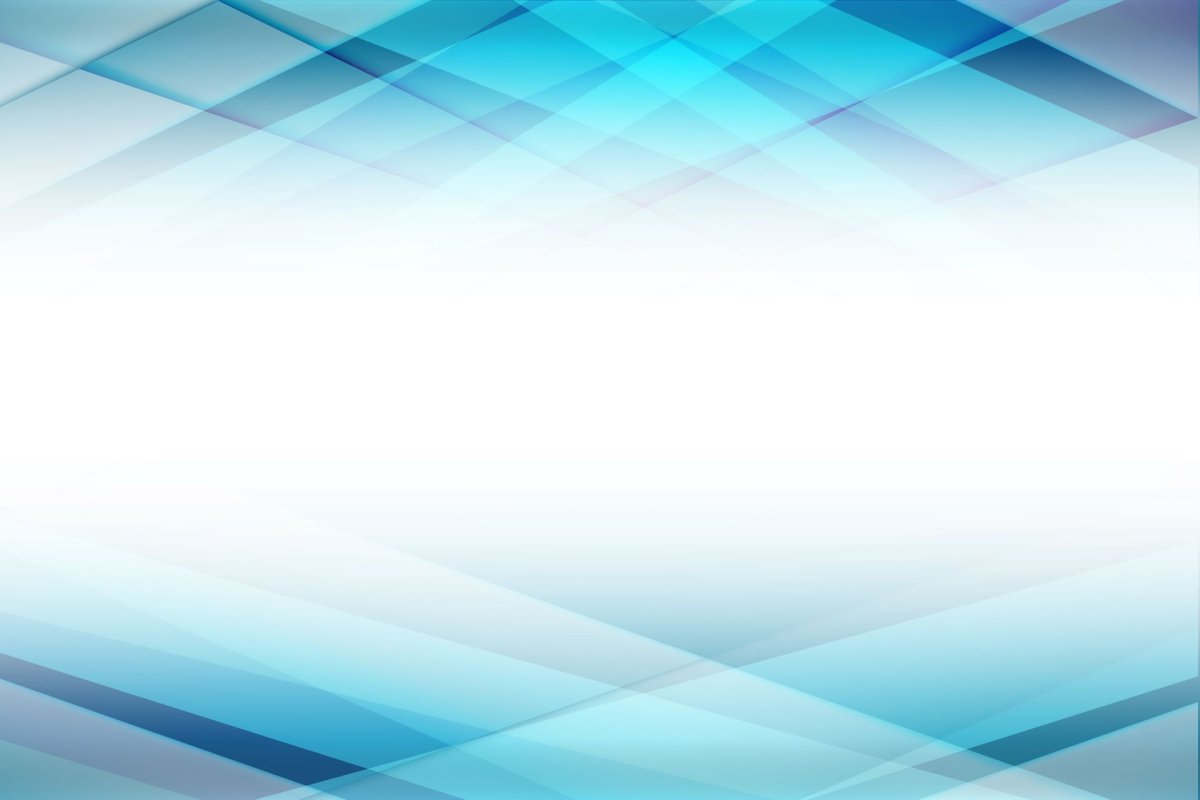 «Синонимы обращают нашу речь. Их роль в речи велика: они помогают избежать повторений и ярче передают мысль, позволяют выразить многообразие оттенков».


Л. А Введенская
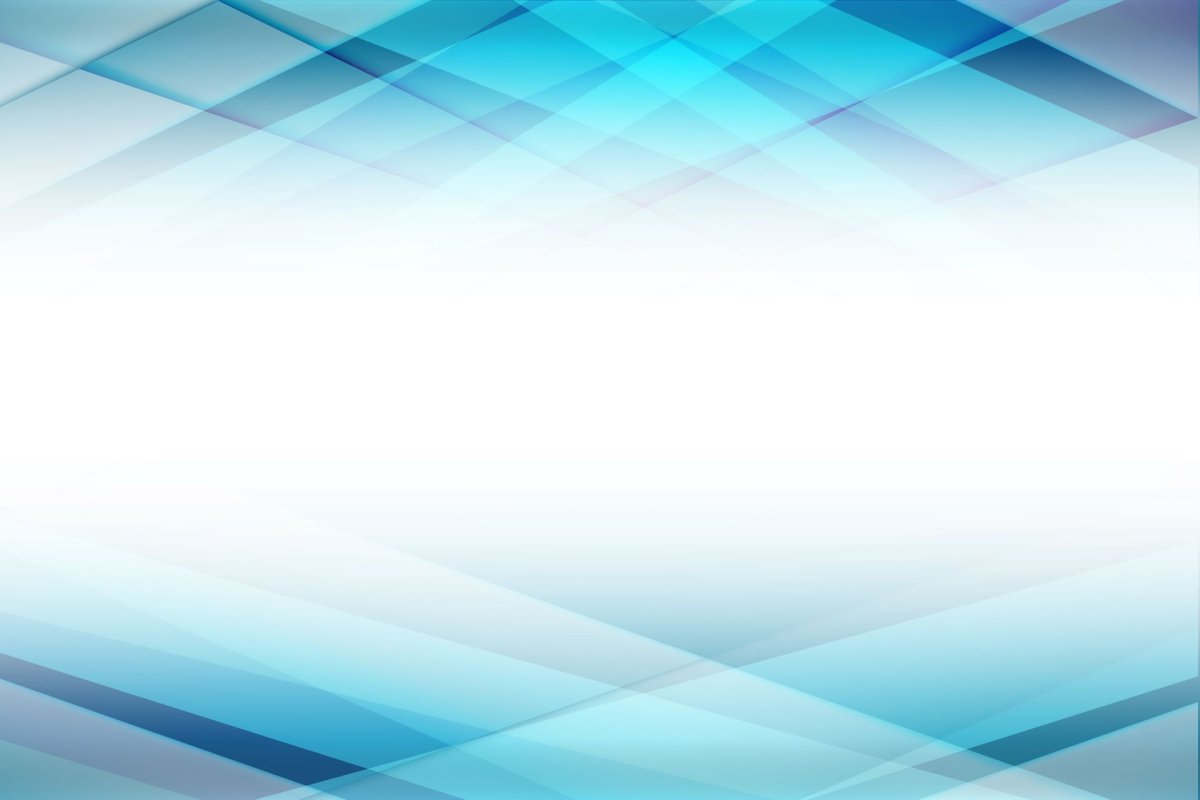 История появления термина «синоним»
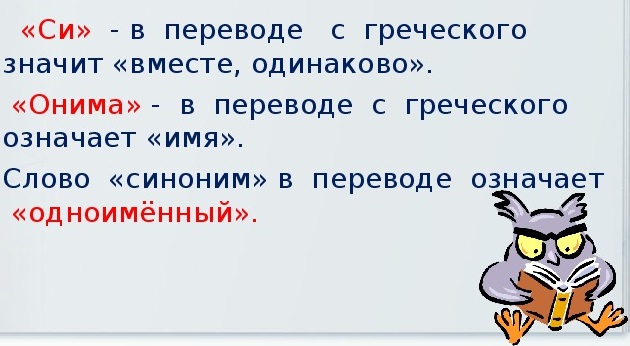 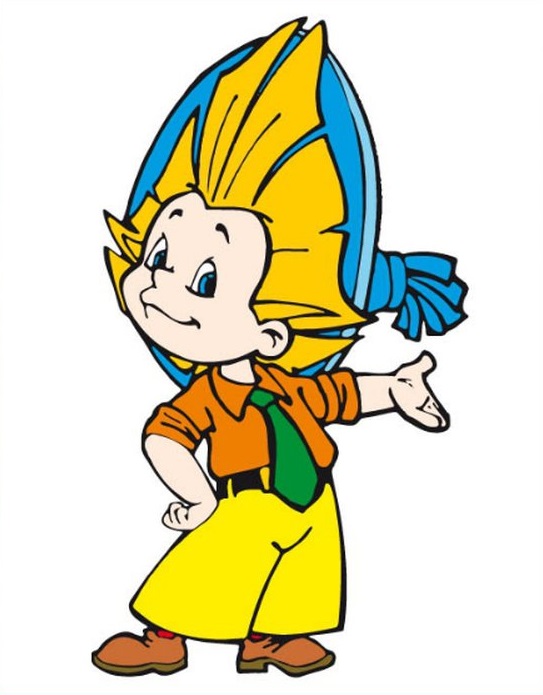 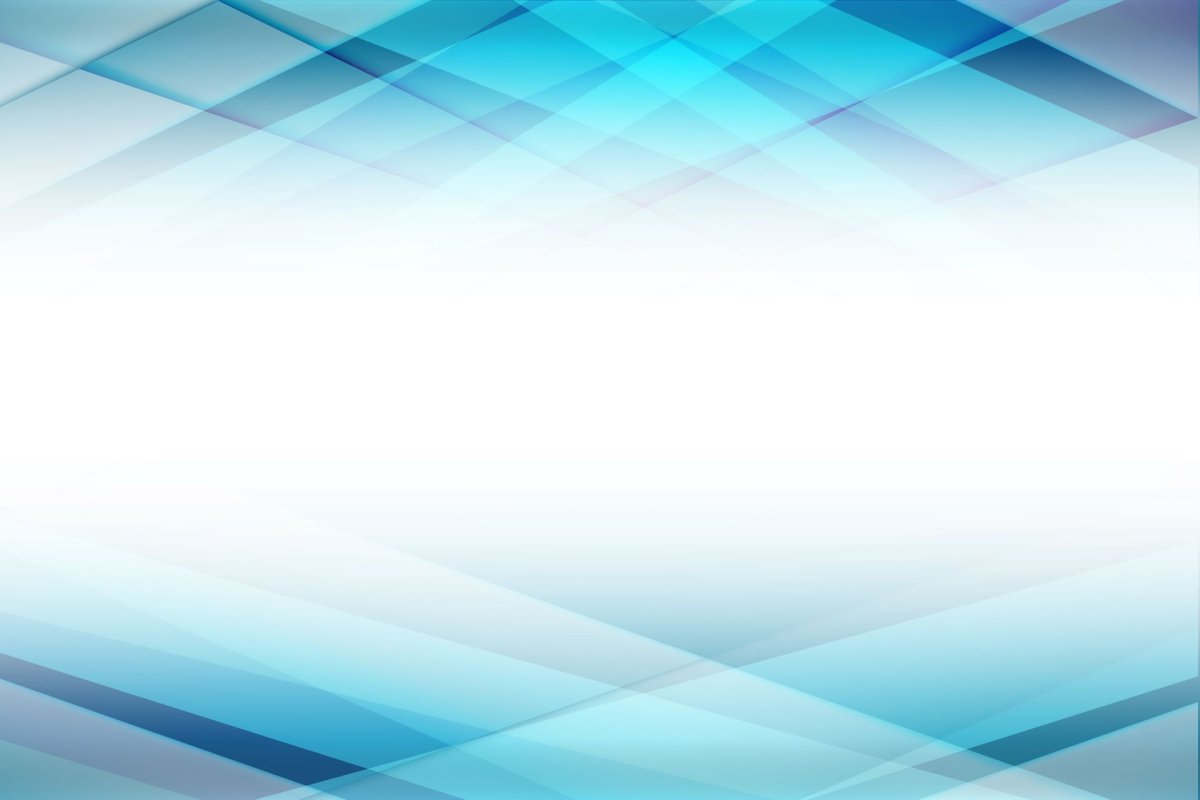 Слова-синонимы всегда близки по смыслу,
Разняться лишь оттенками подчас,
Родимый край – Отечество – Отчизна,
Как много в них священного для нас!
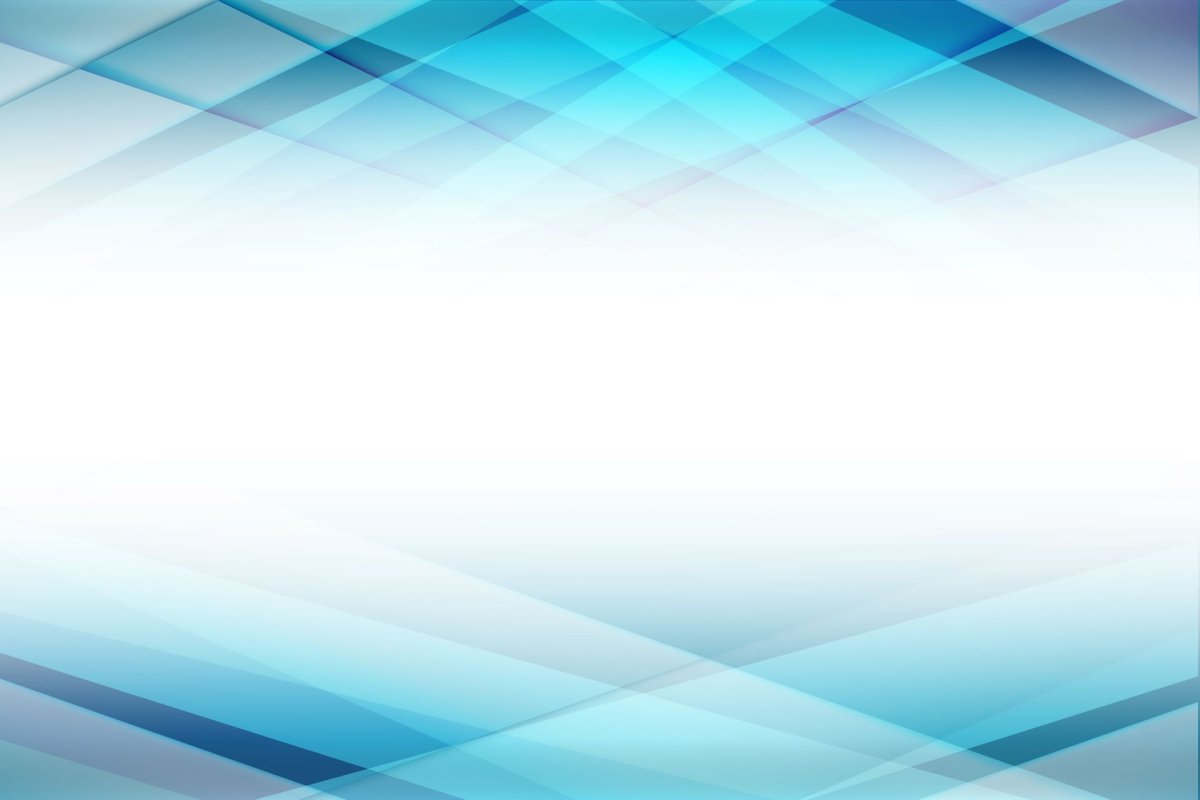 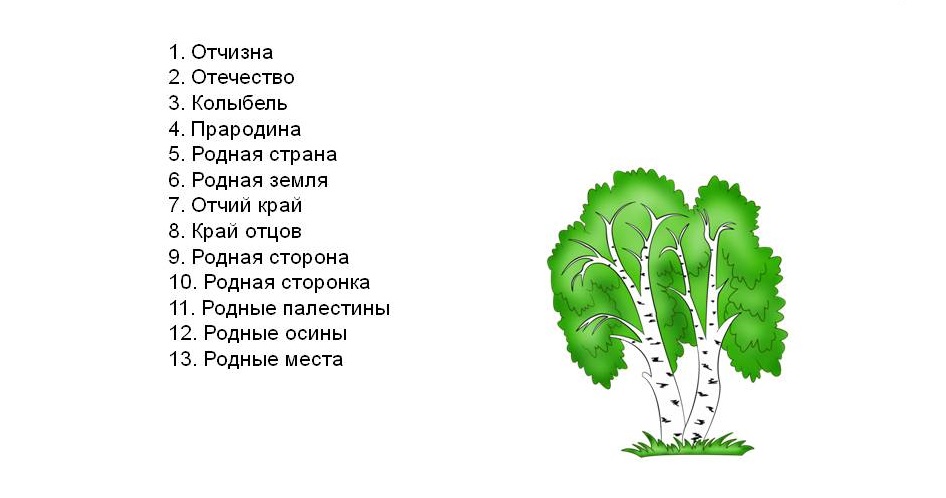 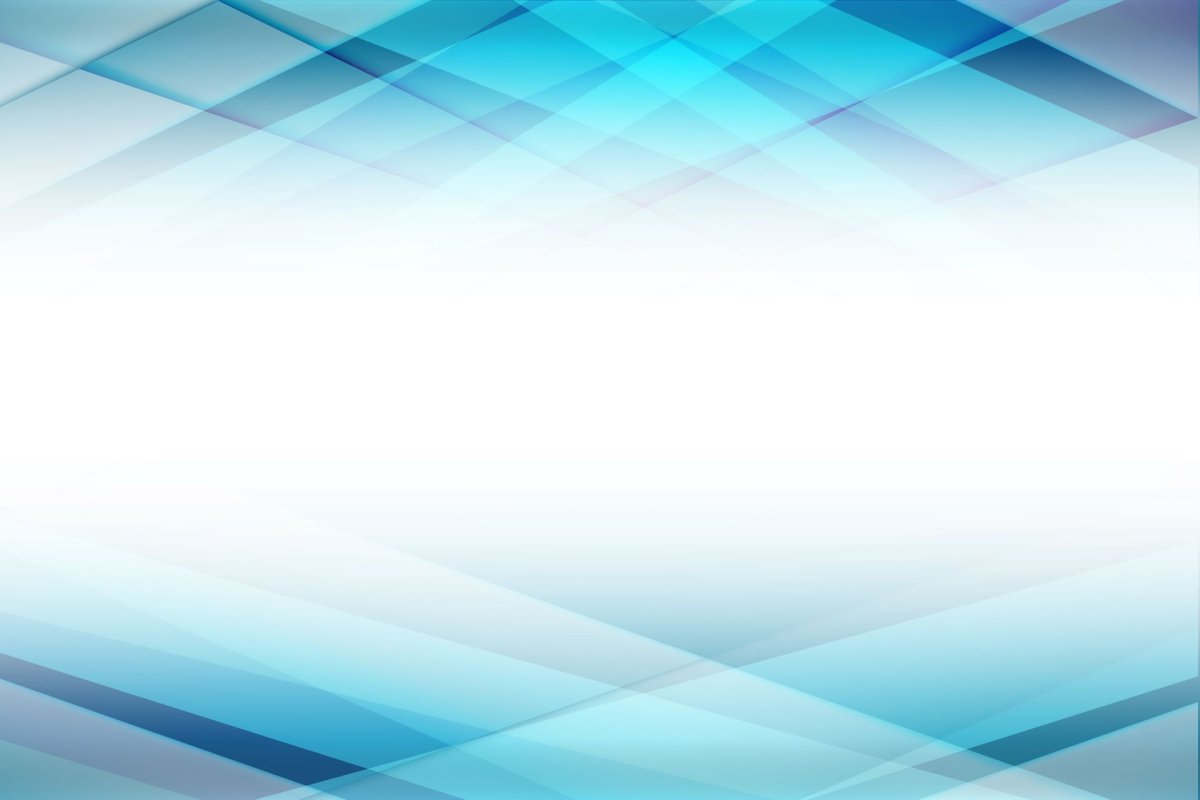 Задание 1

Подбери синонимы к выделенным словам: трудиться (работать), струсил (испугался), приобретать (покупать), хохотали (смеялись), рыдать (плакать). 
Заполни пропуски недостающими синонимами.
Чтобы хорошо учиться, необходимо много трудиться (работать).
Увидев во дворе хулиганов, Миша струсил (испугался) и убежал домой.
Мама любит приобретать (покупать) продукты в соседнем магазине.
Девочки весело хохотали на скамейке в парке (смеялись).
Вера начала громко рыдать (плакать), потому что брат отобрал её любимую игрушку.
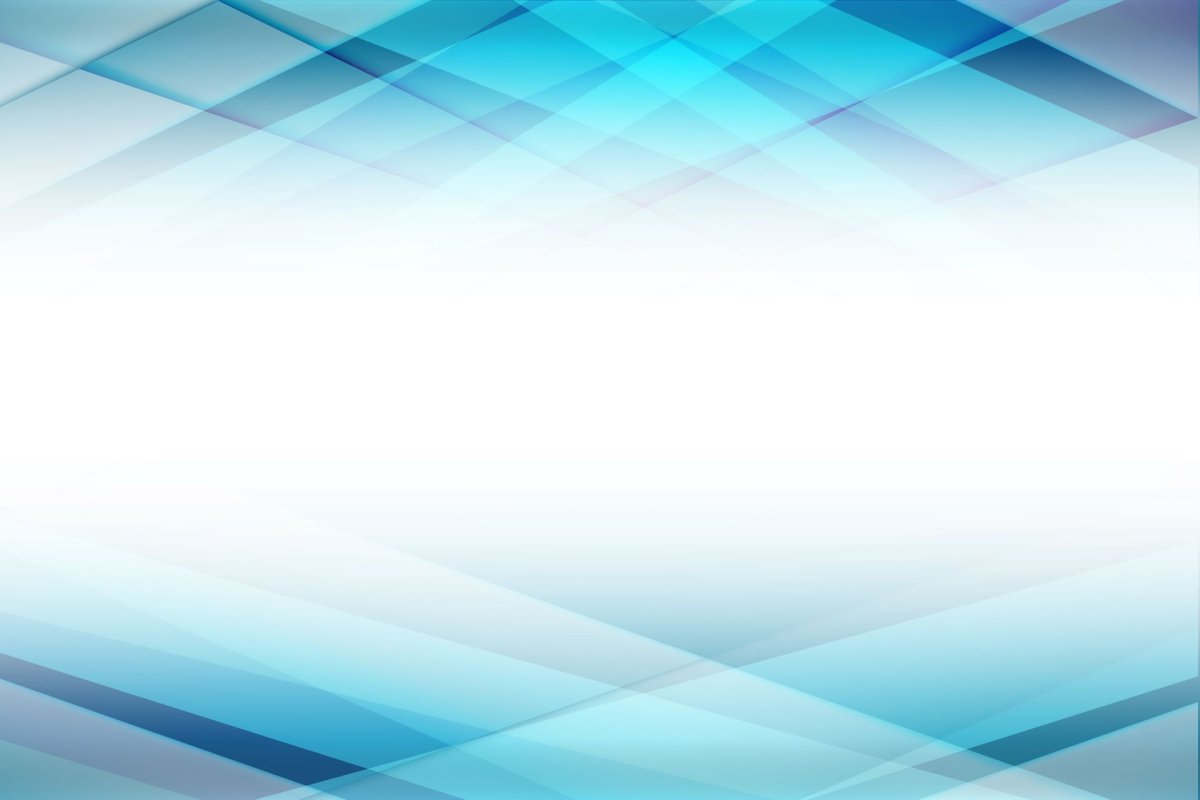 Задание 2

Синонимы перепутались. Соедините стрелками синонимы из двух столбиков
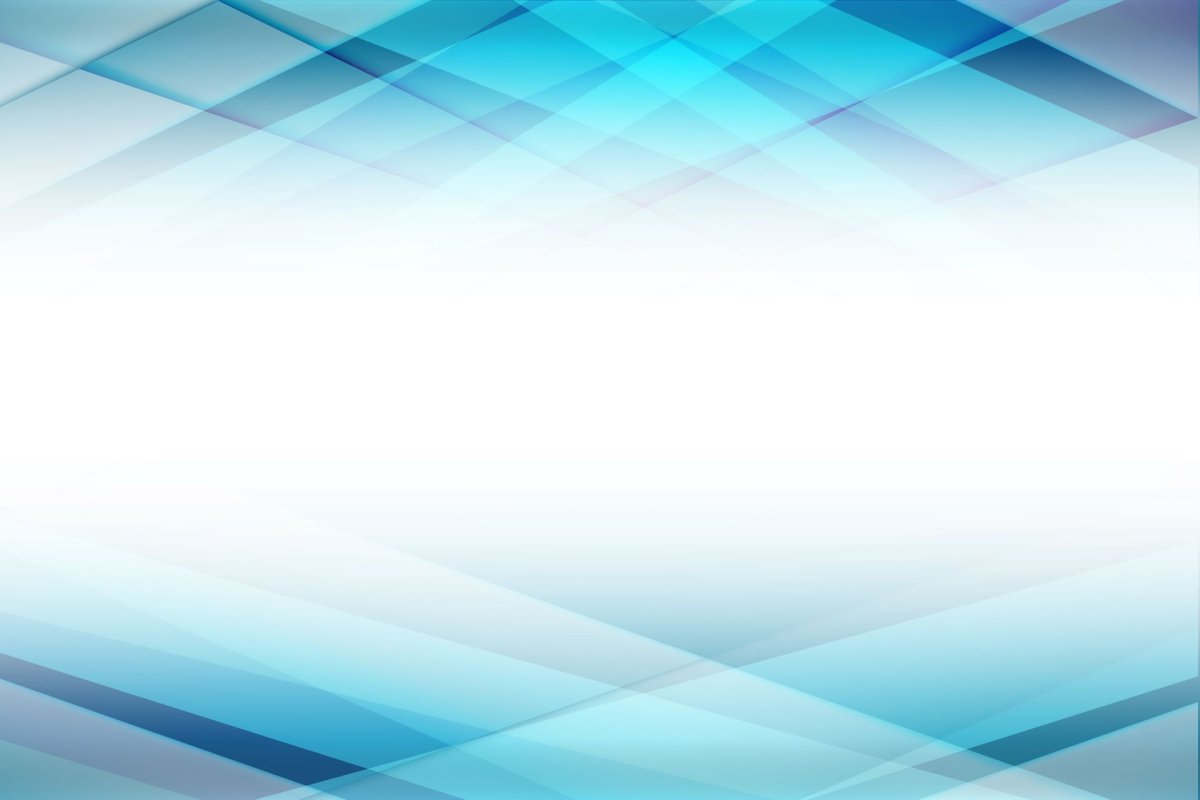 Задание 3

Замени синонимом из 4 букв. Впиши в клетки.
ПРИЯТЕЛЬ
ПРОТИВНИК
СОЛДАТ 
ШАГАТЬ
КРАСНЫЙ        
ПЕЧАЛЬ
РАБОТА
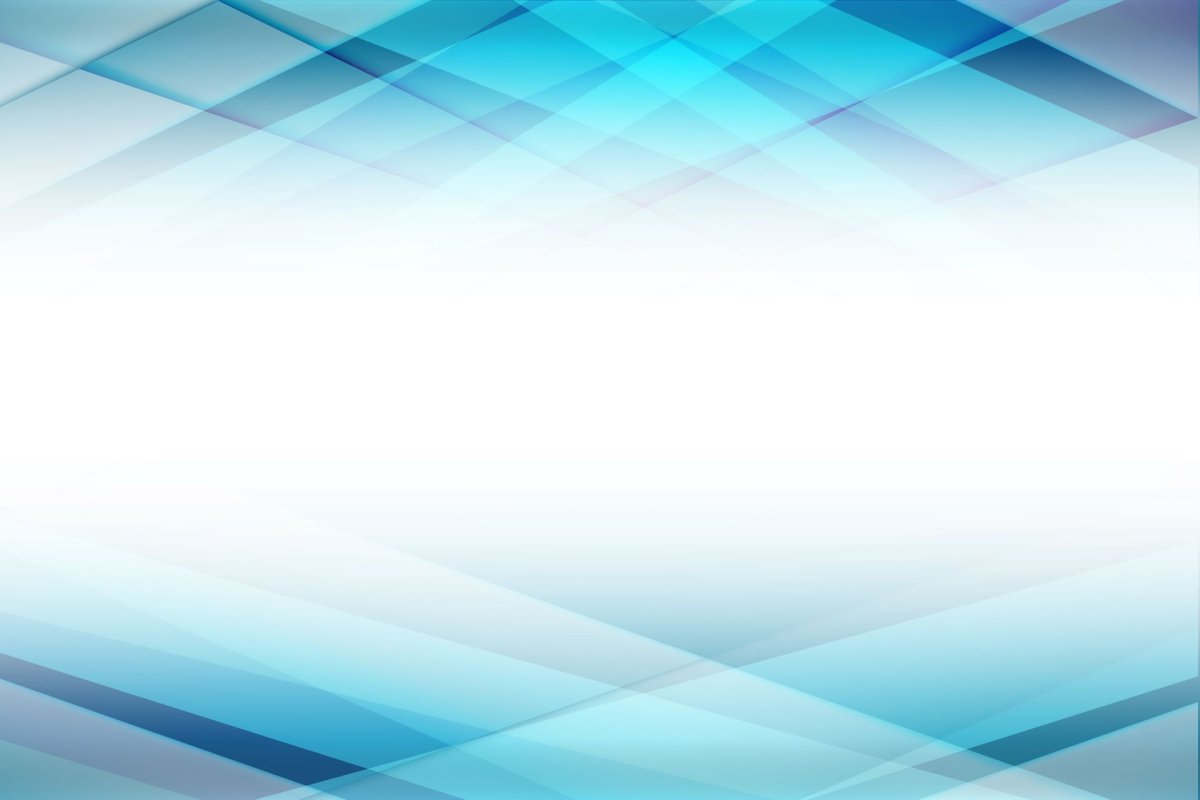 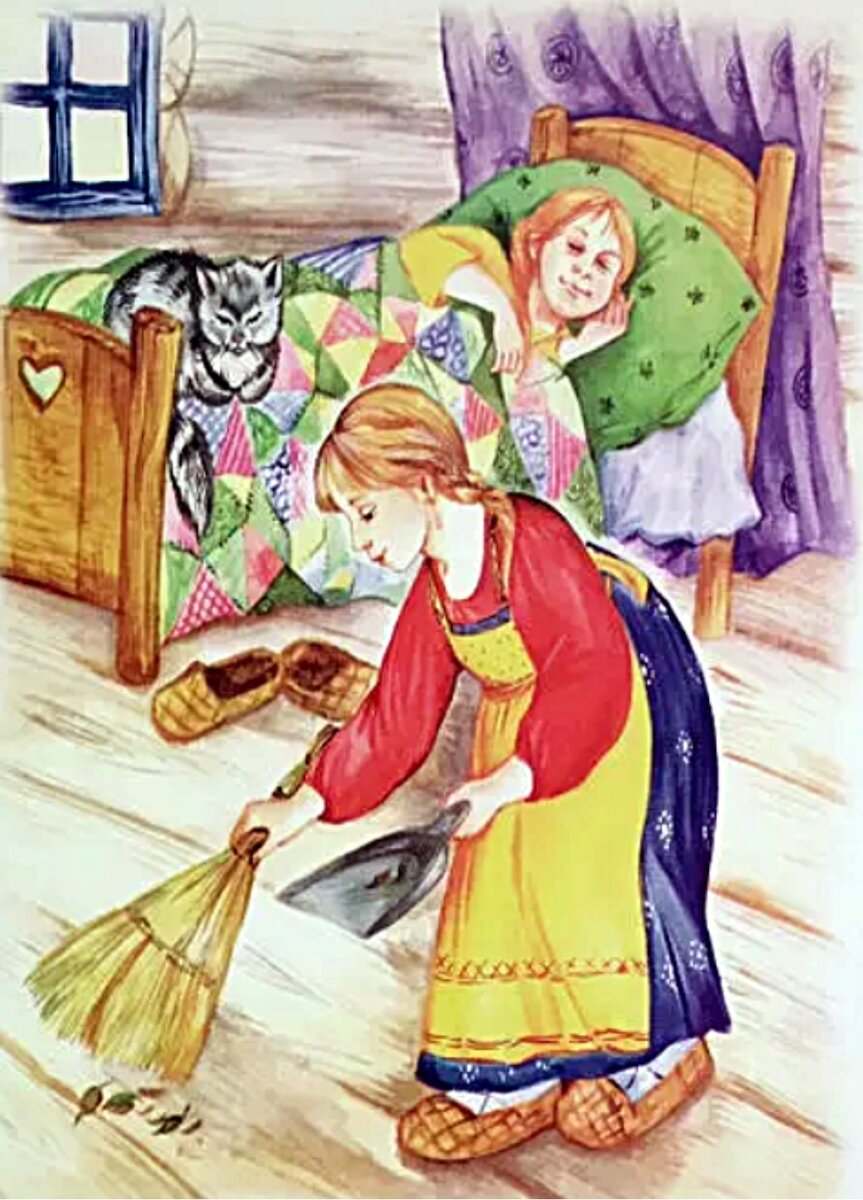 Задание 4

Напишите сказку, используя синонимы, антонимы.


Жили-были, белому дню радовались, а может, чёрными ночами плакали, две сестры. Одна сестра была старше, а вторая - моложе. У старшей имя было Быстрая, а у молодой – Ленивая…
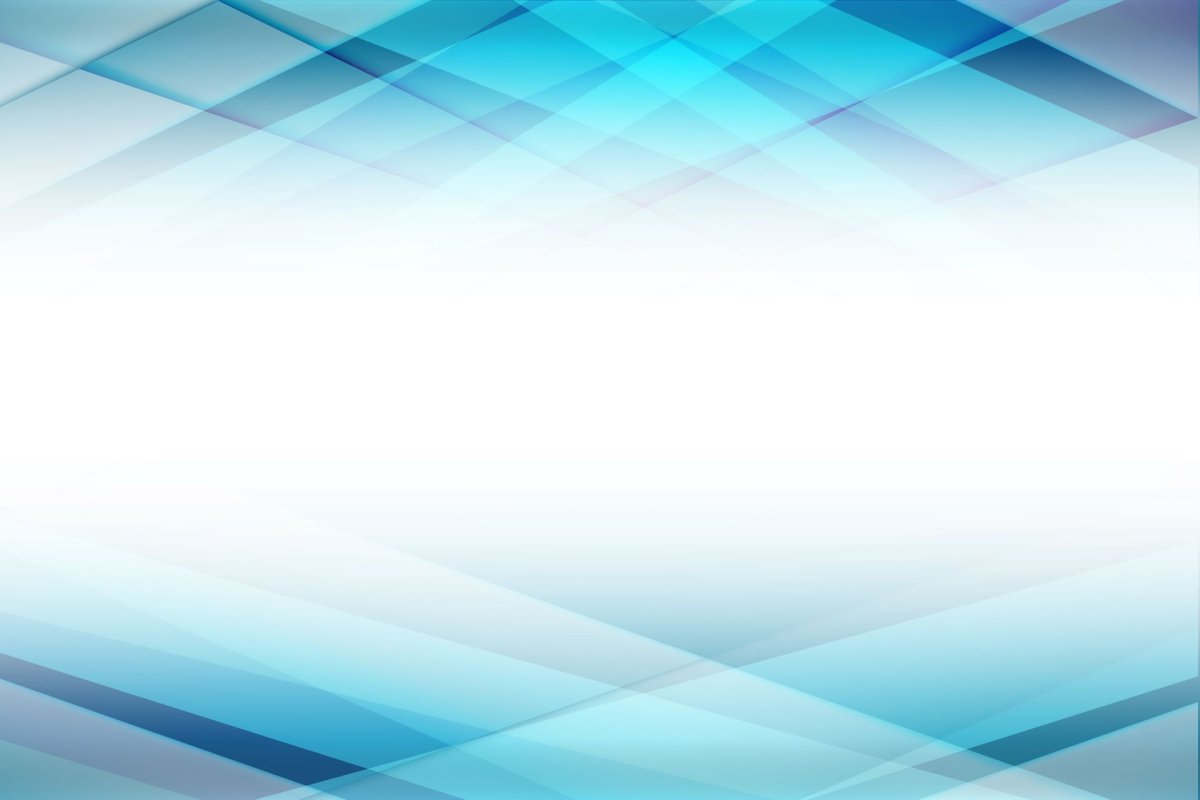 Задание 5
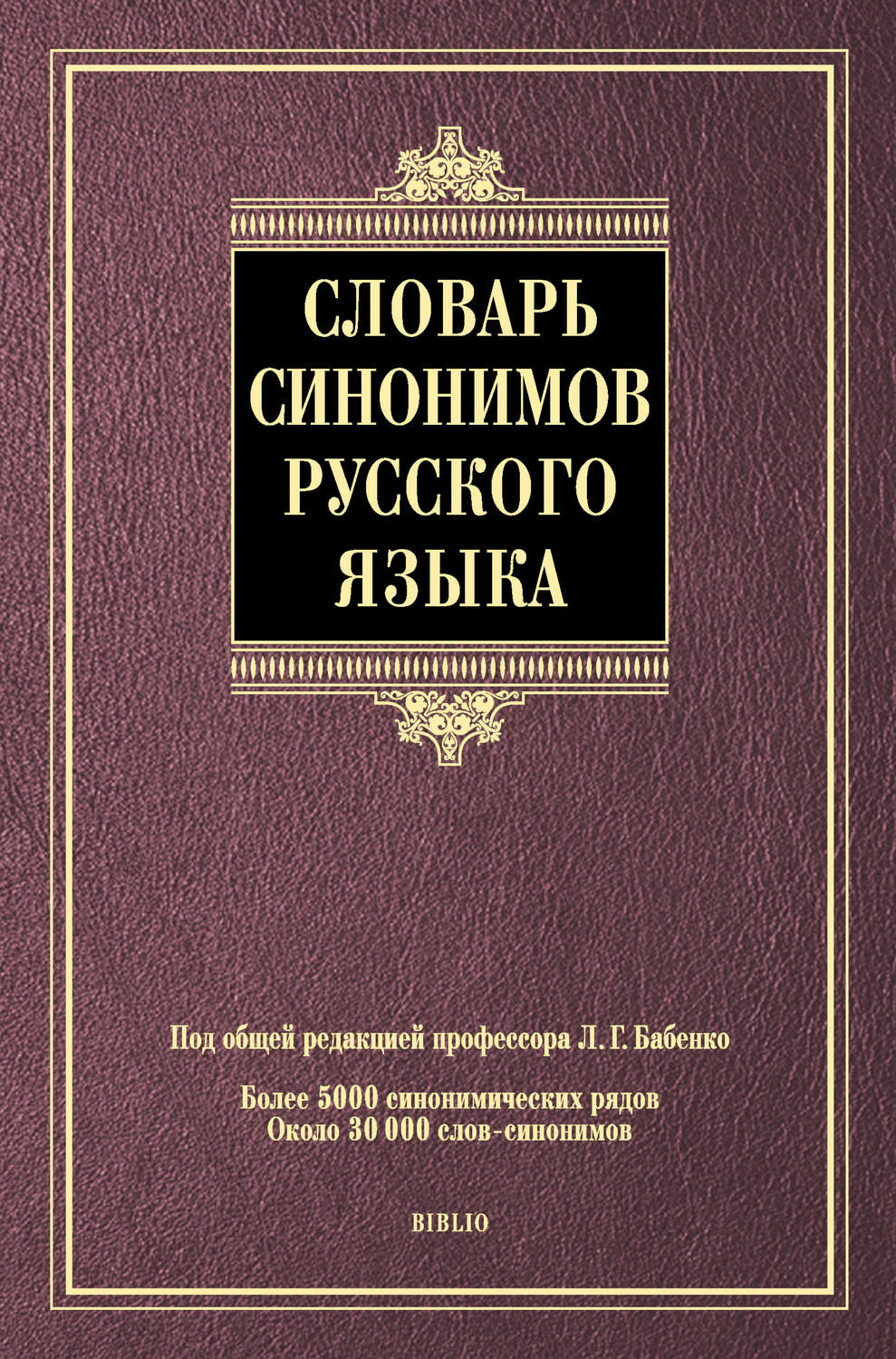 Найдите и перечислите все возможные синонимы слова «счастье».

Слово  «счастье» имеет 28 синонимов.
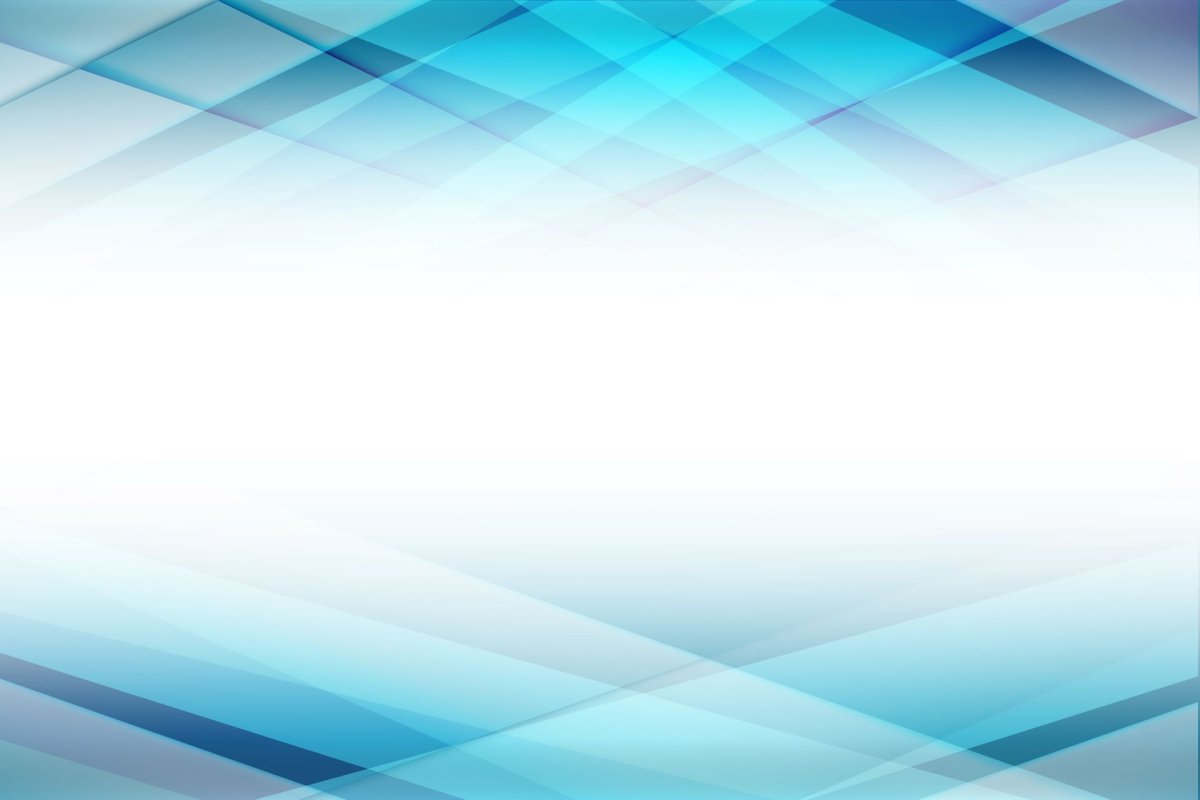 Для чего нужны синонимы?
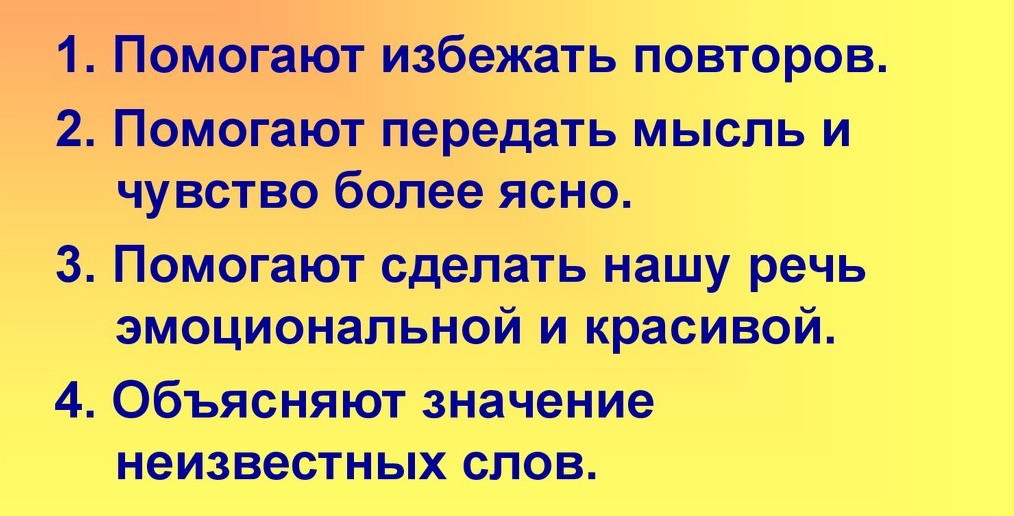